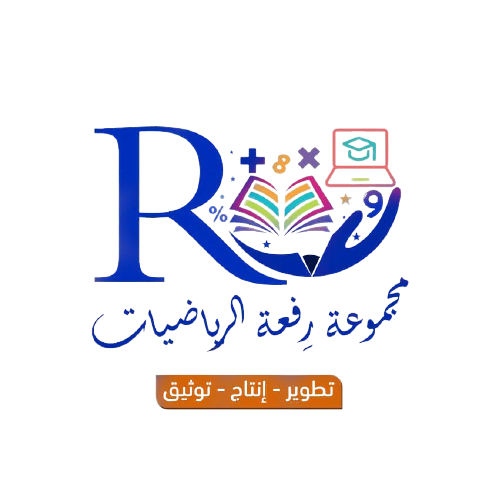 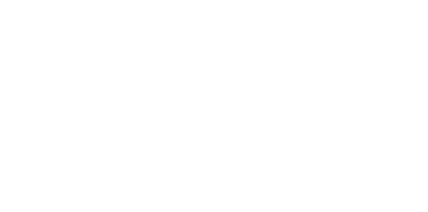 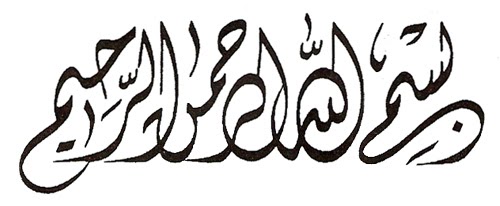 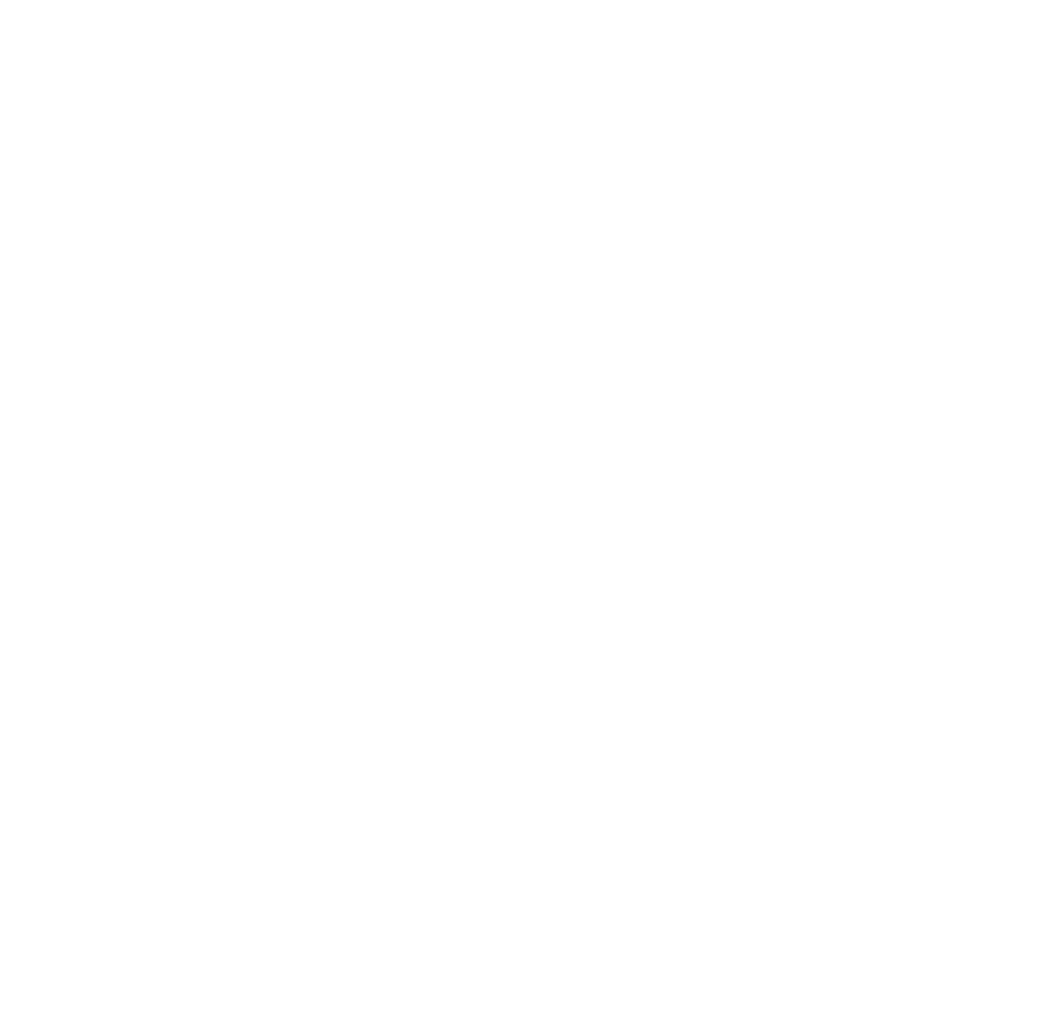 التاريخ   /  /    ١٤٤هـ
القوى والأسس
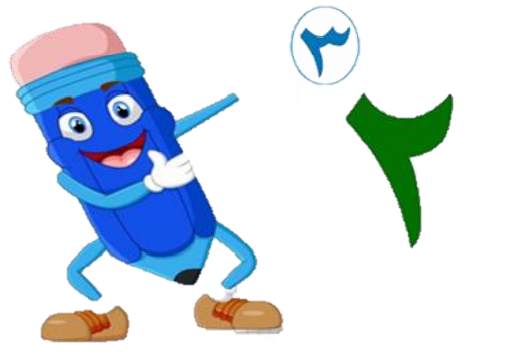 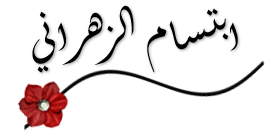 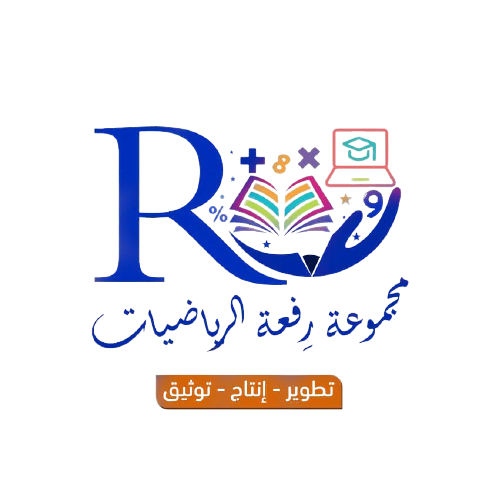 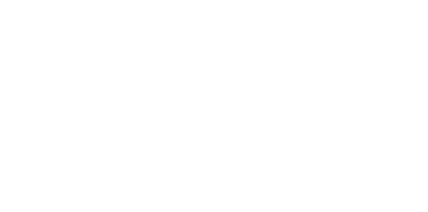 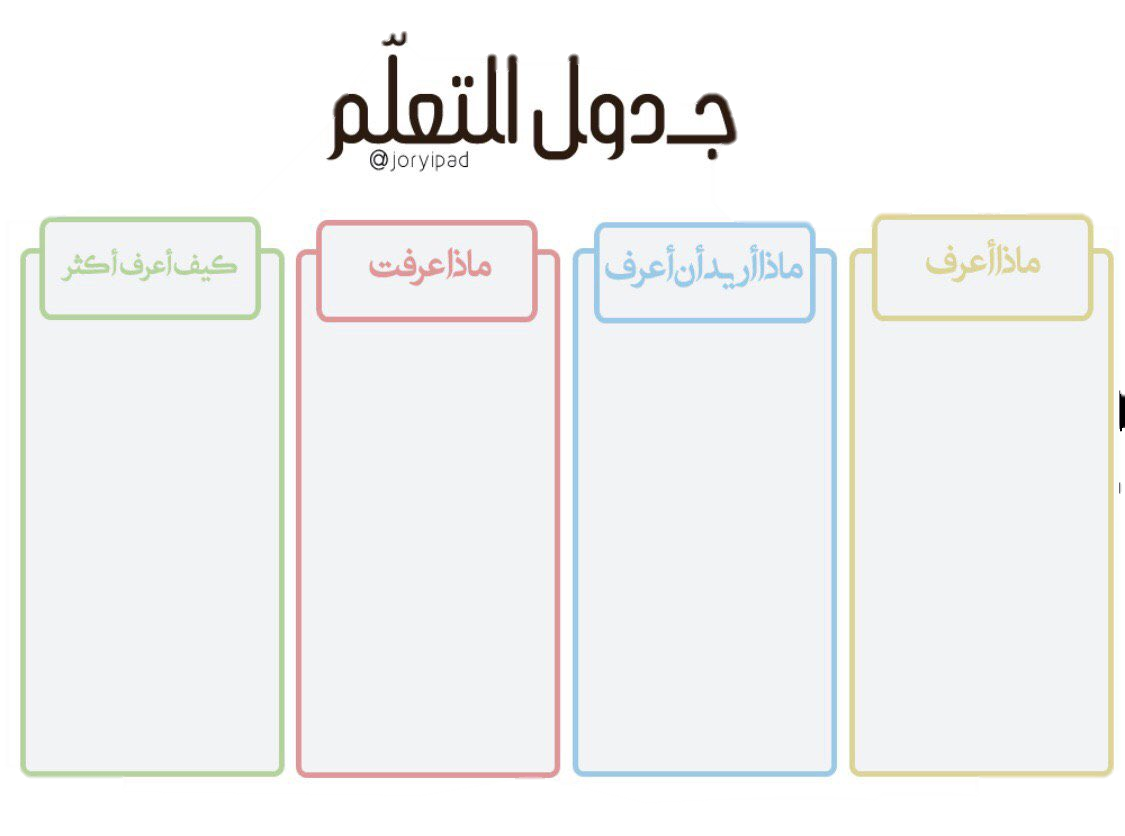 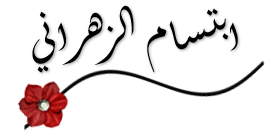 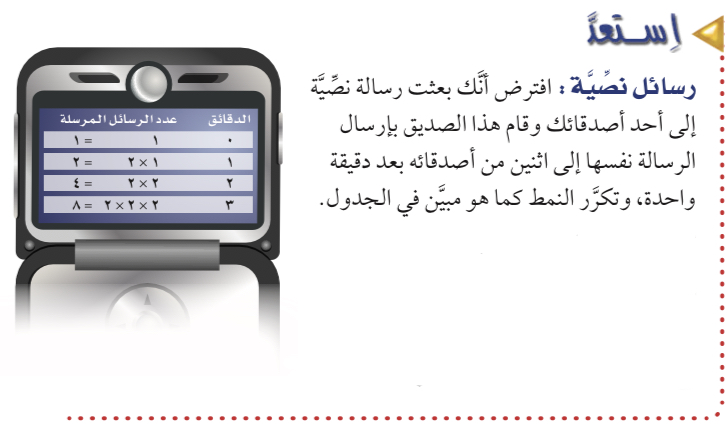 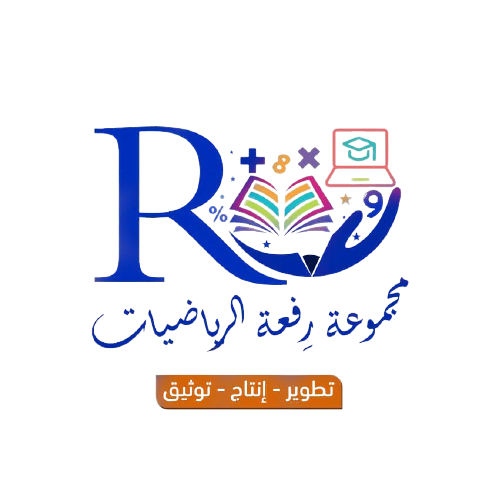 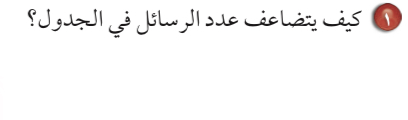 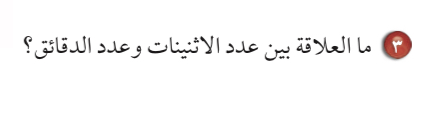 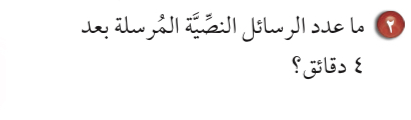 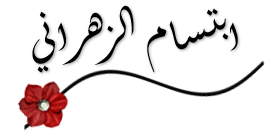 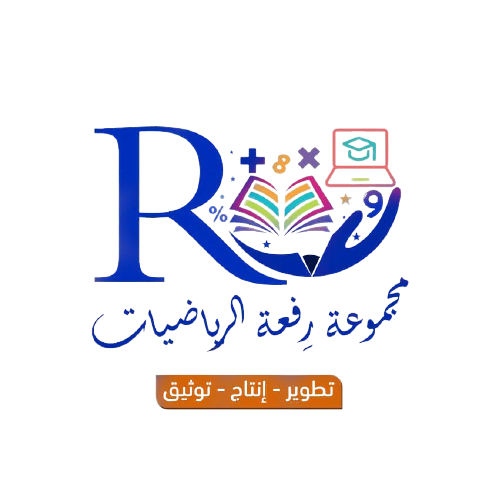 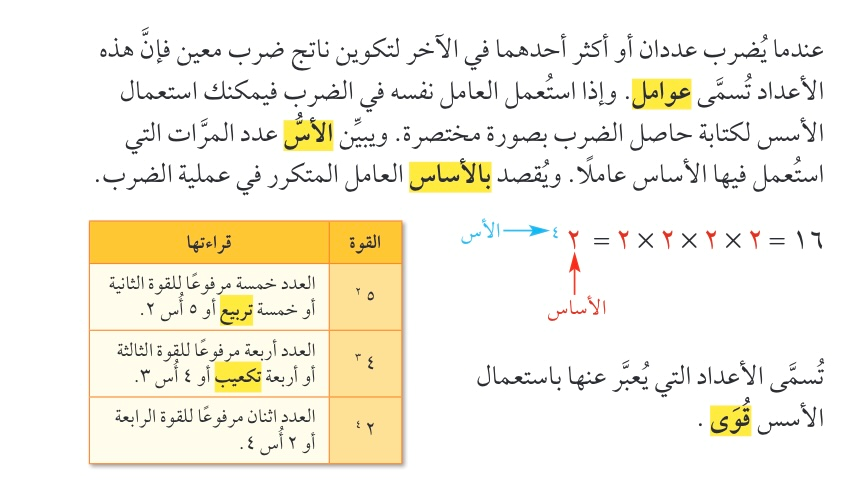 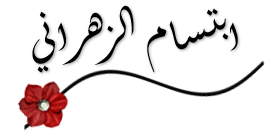 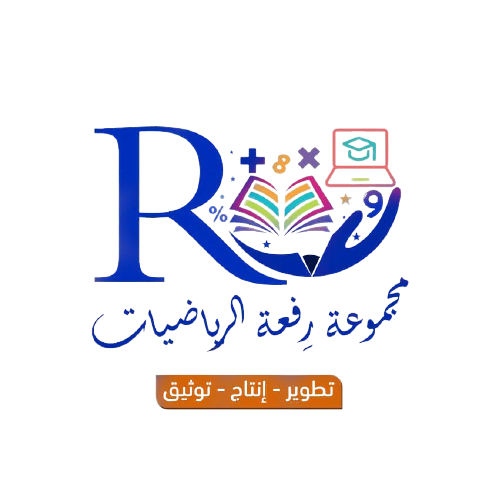 كتابة ضرب العامل في نفسه
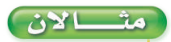 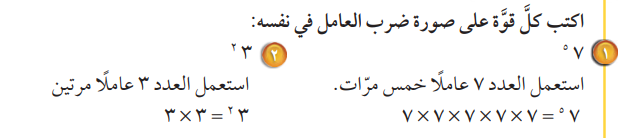 تحقق من فهمك
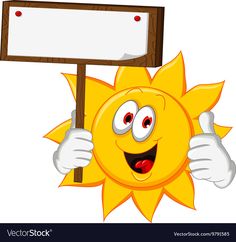 اكتب كل قوة فيما يلي كحاصل ضرب للعامل نفسه
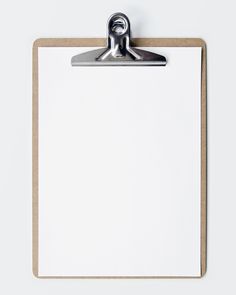 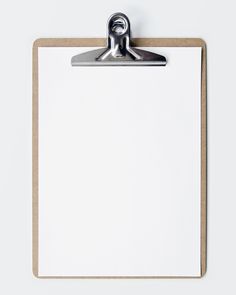 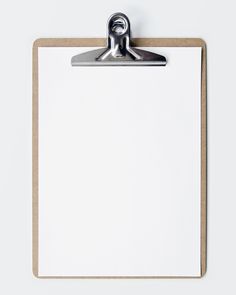 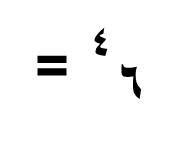 ٣١ =
٥٩ =
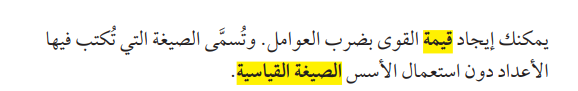 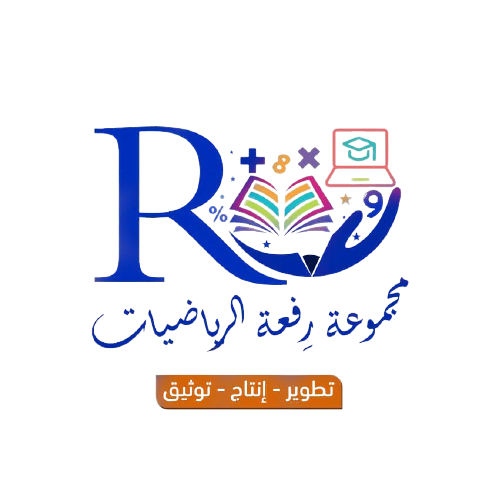 كتابة القوى بالصيغة القياسية
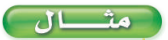 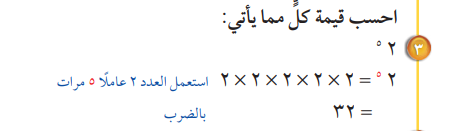 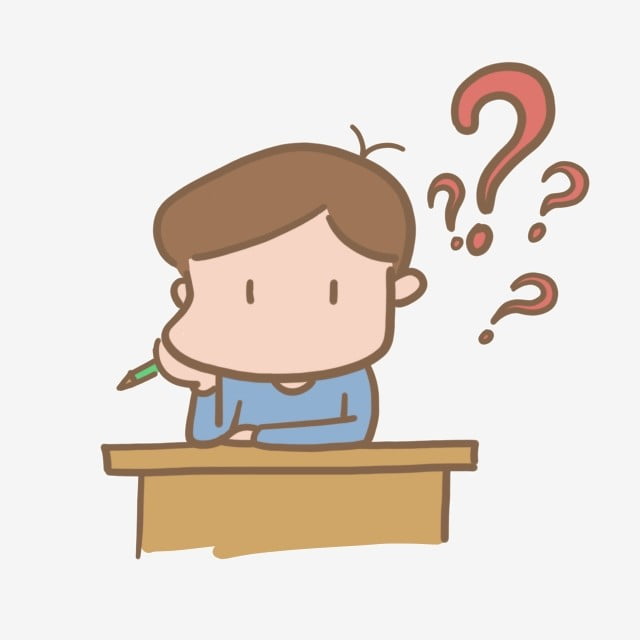 احسب قيمة كل مما يلي
تحقق من فهمك
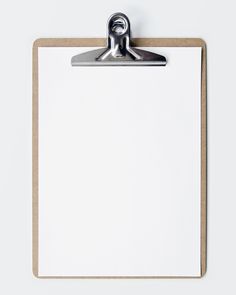 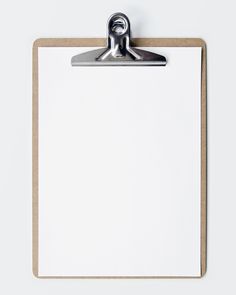 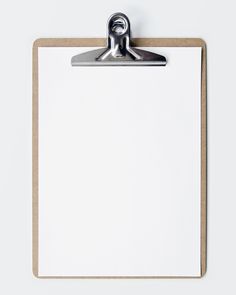 ٣١ =
٣٧ =
٤٥ =
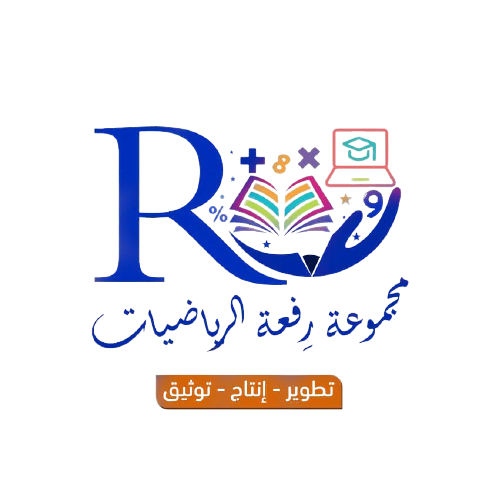 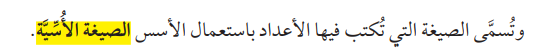 كتابة القوى بالصيغة الأُسية
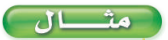 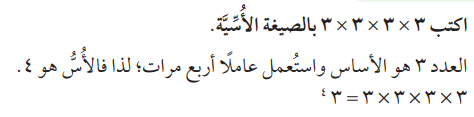 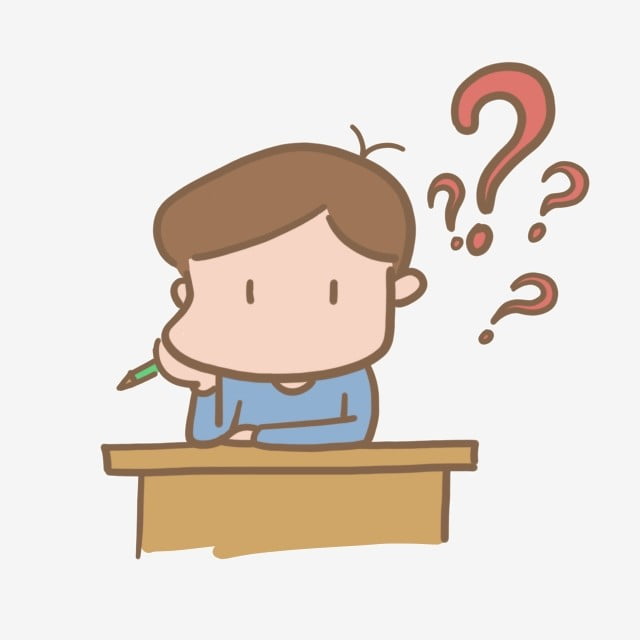 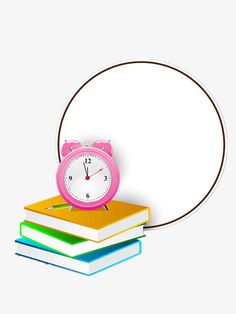 اكتب حاصل الضرب بالصيغة الأسية
تحقق من فهمك
دقيقة
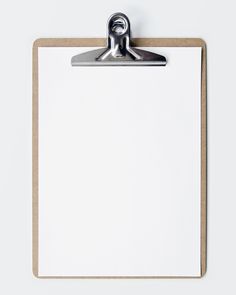 12 × 12 × 12 × 12   =
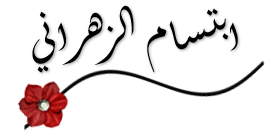 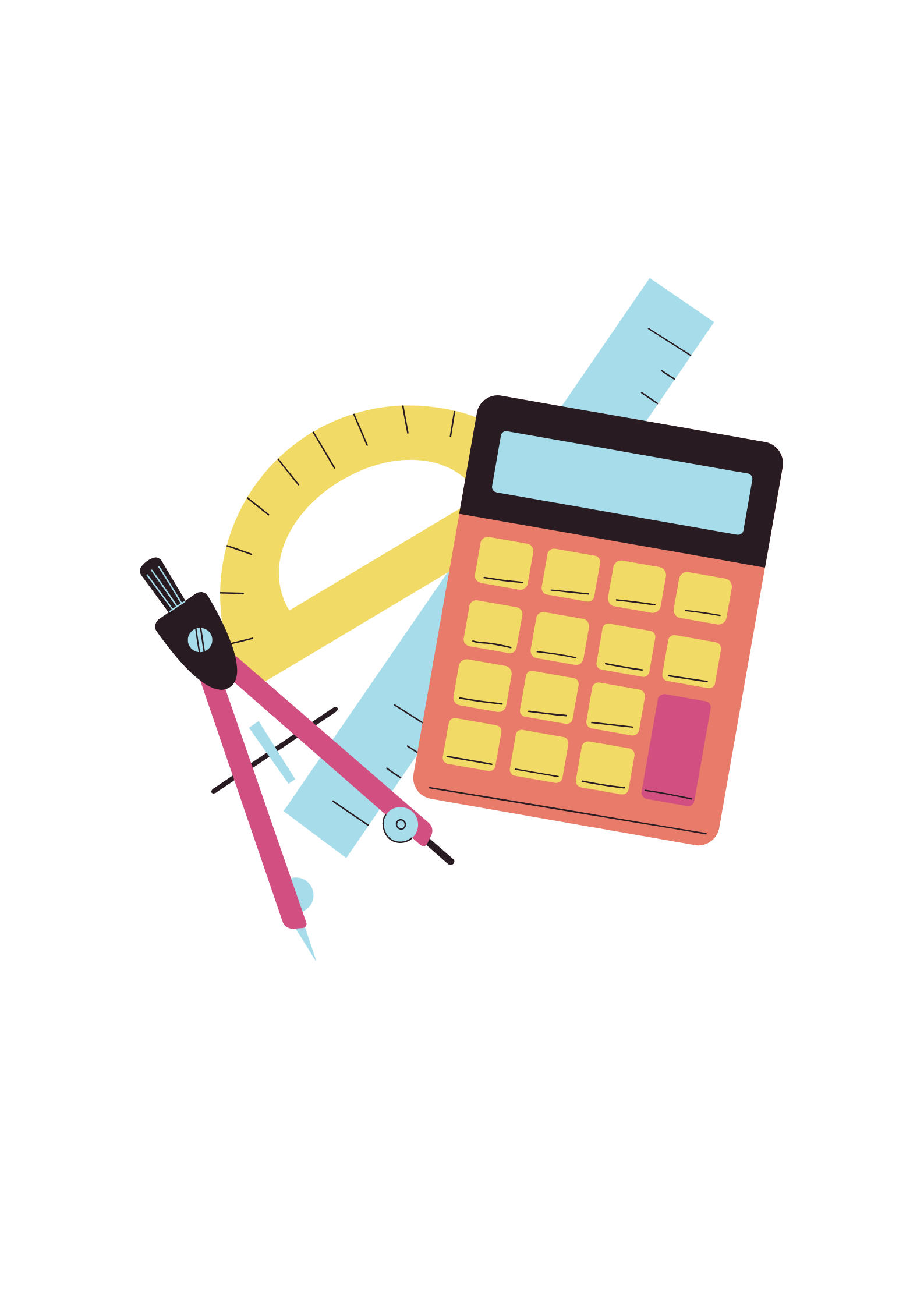 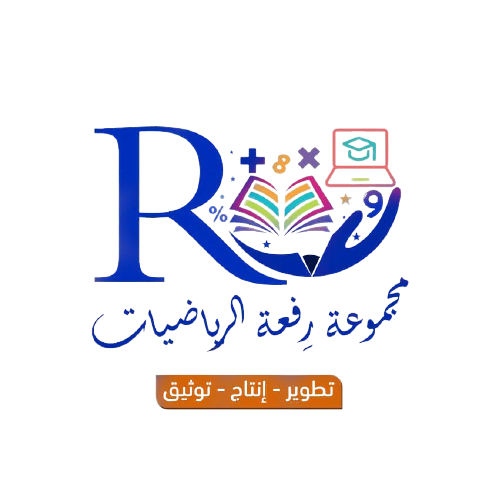 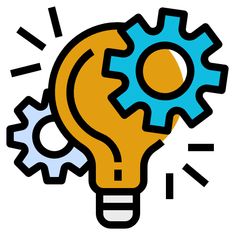 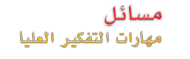 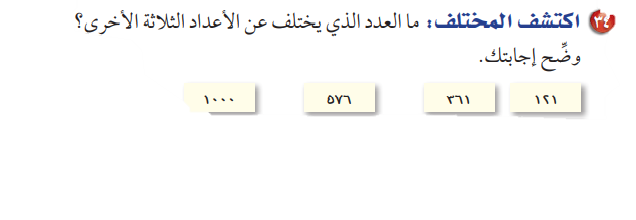 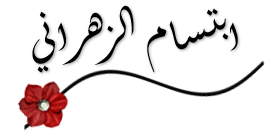 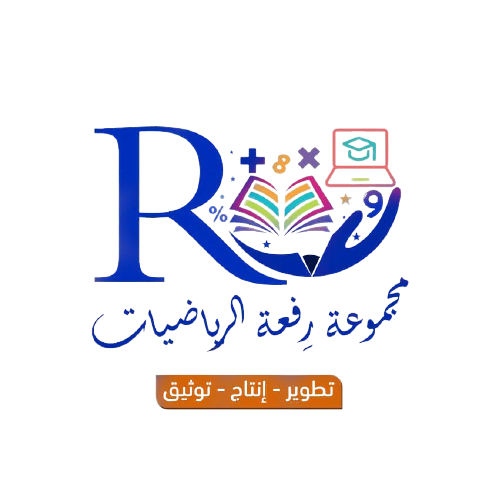 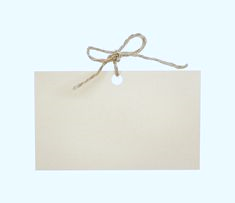 عزيزتي الطالبة: يمكنك زياة قناة عين التعليمية للاستفادة 
الواجب
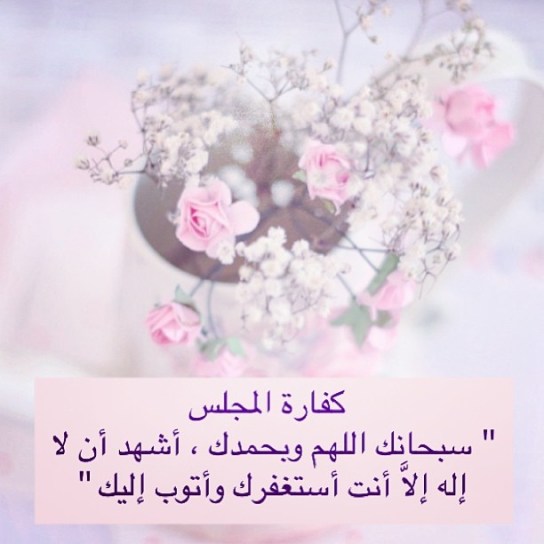 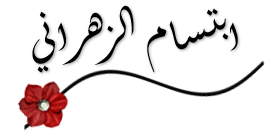